Periods in the history of English
All languages are in a constant process of change along the dimension of time. This phenomenon is called language change or the diachronic variability of language. 
English has undergone considerable changes in the three main periods of its history. These periods are Old English (OE), roughly from 450 to 1100, Middle English (ME), from about 1100 to about 1500, and Modern English (ModE), from roughly 1500 to the present.
Old English
The Old English period started when three Germanic tribes coming from the Continent, i.e. the Angles, the Saxons and the Jutes, settled down in what is known today as England, in the 5th century. They spoke Germanic dialects, from which the various OE dialects developed directly.
Today OE texts are largely unintelligible even to the English. 
In OE there was an elaborate inflection system for both verbs and nominal phrases.
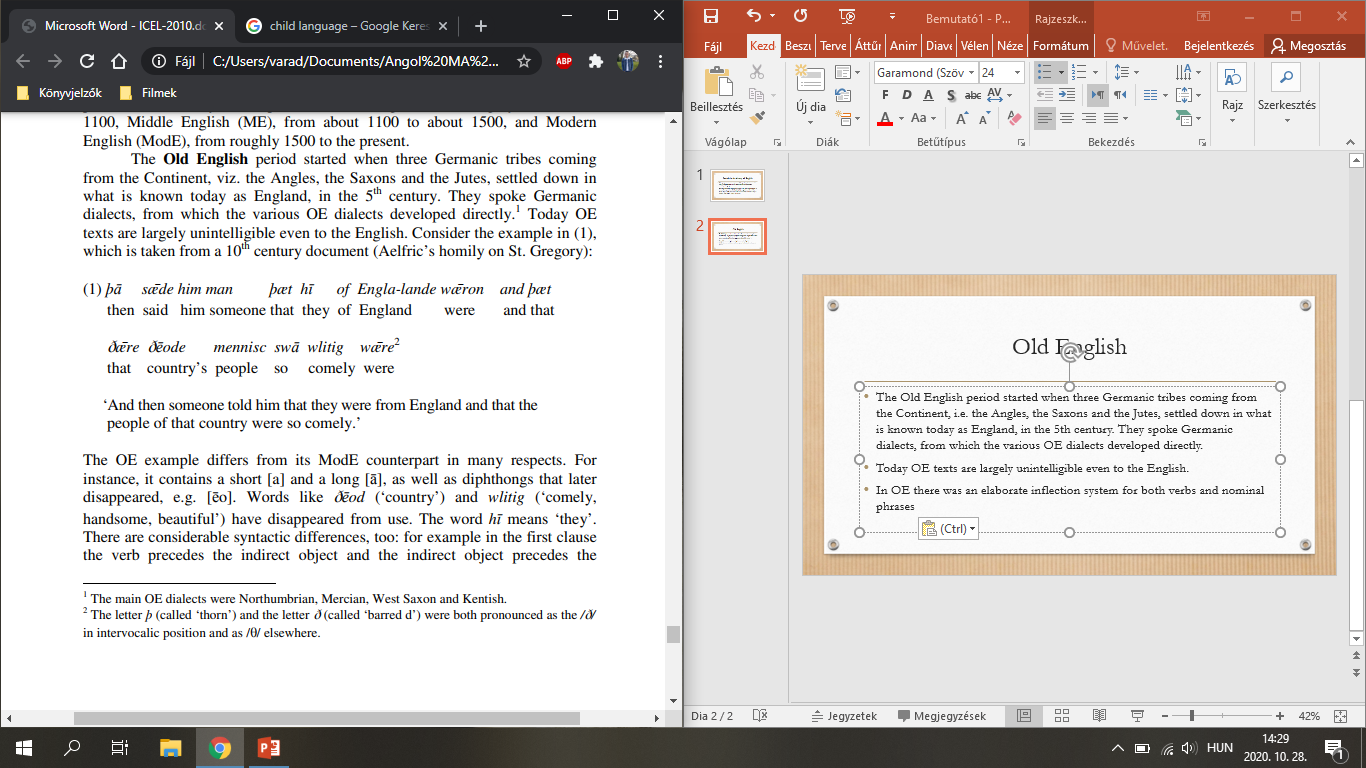 Middle English
In 1066, with the Norman Conquest, a new era began, which is referred to as Middle English. 
Vast numbers of French words entered English and by the end of the period English had lost most of its inflections, and the quality of many of its original sounds had changed considerably. 
From the main dialects of ME eventually a Mid-South-Eastern dialect (around London) emerged as the dominant one and this provided the basis for what later became Standard English.
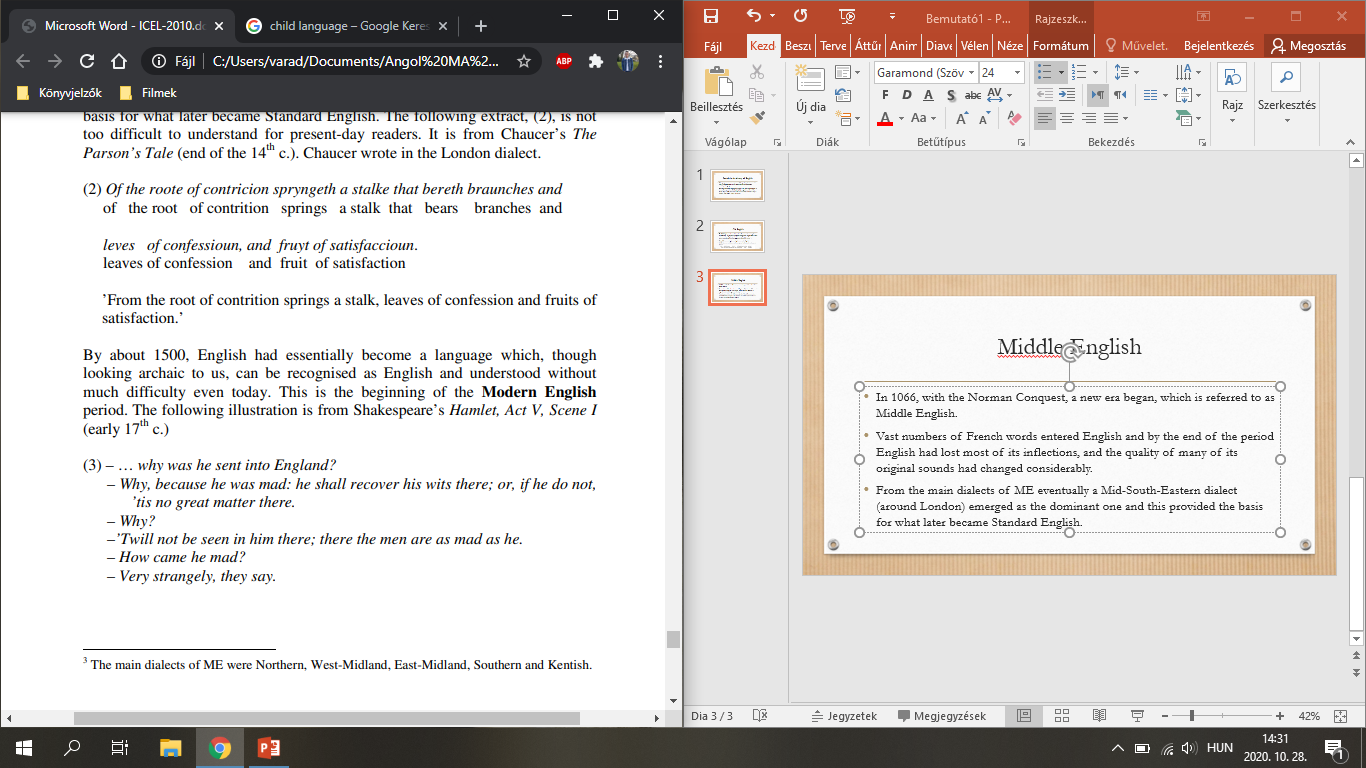 Modern English
By about 1500, English had essentially become a language which, though looking archaic to us, can be recognised as English and understood without much difficulty even today. This is the beginning of the Modern English period. 
The following illustration is from Shakespeare’s Hamlet (early 17th c.).
– … why was he sent into England? – Why, because he was mad: he shall recover his wits there; or, if he do not, ’tis no great matter there.
Examples of changes
Phonological changes are sound changes that directly affect a language’s phonological system. 
Sound change was also a common type of phonological change. By the end of the 14th century, words such as e.g. stān, bān and gāst became stōne (‘stone’), bōne (‘bone’) and gōst (‘ghost’).
A major phonological change in the history of English took place approximately between 1400 and 1600. It is known as the Great Vowel Shift. The seven long vowels of Middle English underwent the following change. The highest vowels, /i:/ and /u:/, became the diphthongs /ai/ and /au/, respectively.
Examples of changes
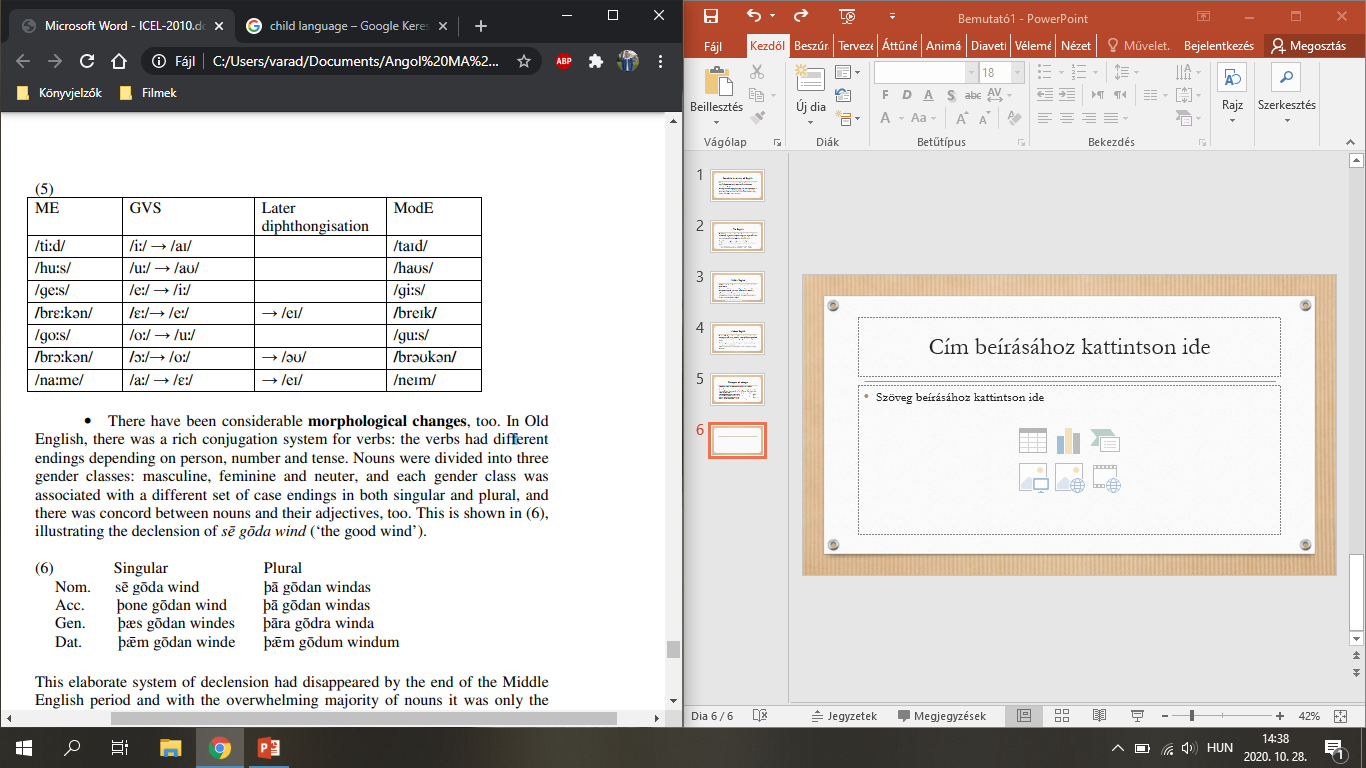 Examples of changes
There have been considerable morphological changes, too. In Old English, there was a rich conjugation system for verbs: the verbs had different endings depending on person, number and tense. Nouns were divided into three gender classes: masculine, feminine and neuter, and each gender class was associated with a different set of case endings in both singular and plural, and there was concord between nouns and their adjectives, too. 
This elaborate system of declension had disappeared by the end of the Middle English period and with the overwhelming majority of nouns it was only the non-genitive singular form and the form with the suffix -s (standing for non-genitive plural, genitive singular and genitive plural) that remained distinguished.
Examples of changes
As for syntactic changes, there are statistics which show that in 1200 the direct object was put before the verb in 53 % of all cases and after the verb in 47 %. By about 1500 this had changed completely: the direct object was put before the verb in only 2 % of the cases and after the verb in 98 %. The verb-object word order had become dominant.
While in Old and Middle English the inversion involved in the formation of questions could apply to all verbs, in the Modern English period the inversion rule was gradually changed to apply solely to auxiliary verbs.
Examples of changes
In addition to phonological, morphological and syntactic changes, lexical changes have also taken place in English over the past 1500 years. English has borrowed a large number of lexemes from other languages, especially from French, which was in large part the consequence of the Norman Conquest. Lexical items borrowed from other languages are called loanwords:
Government: tax, revenue, royal, state, parliament, authority, prince, nation, crown, society. 
Religion: prayer, sermon, religion, chaplain, friar, saint, charity. 
Law: judge, defendant, jury, evidence, jail, verdict, crime, attorney, court.
Medicine: medicine, physician.
Culture: art, sculpture, fashion, satin, fur, ruby.
Warfare: army, navy, battle, soldier, enemy, captain.
Examples of changes
Words have often changed their meaning, too. These changes involve the following processes: semantic broadening (the meaning of a word becomes more general than its earlier meaning), semantic narrowing (the meaning of a word becomes less general than its earlier meaning), and semantic shift (the word loses its earlier meaning and acquires a new one).
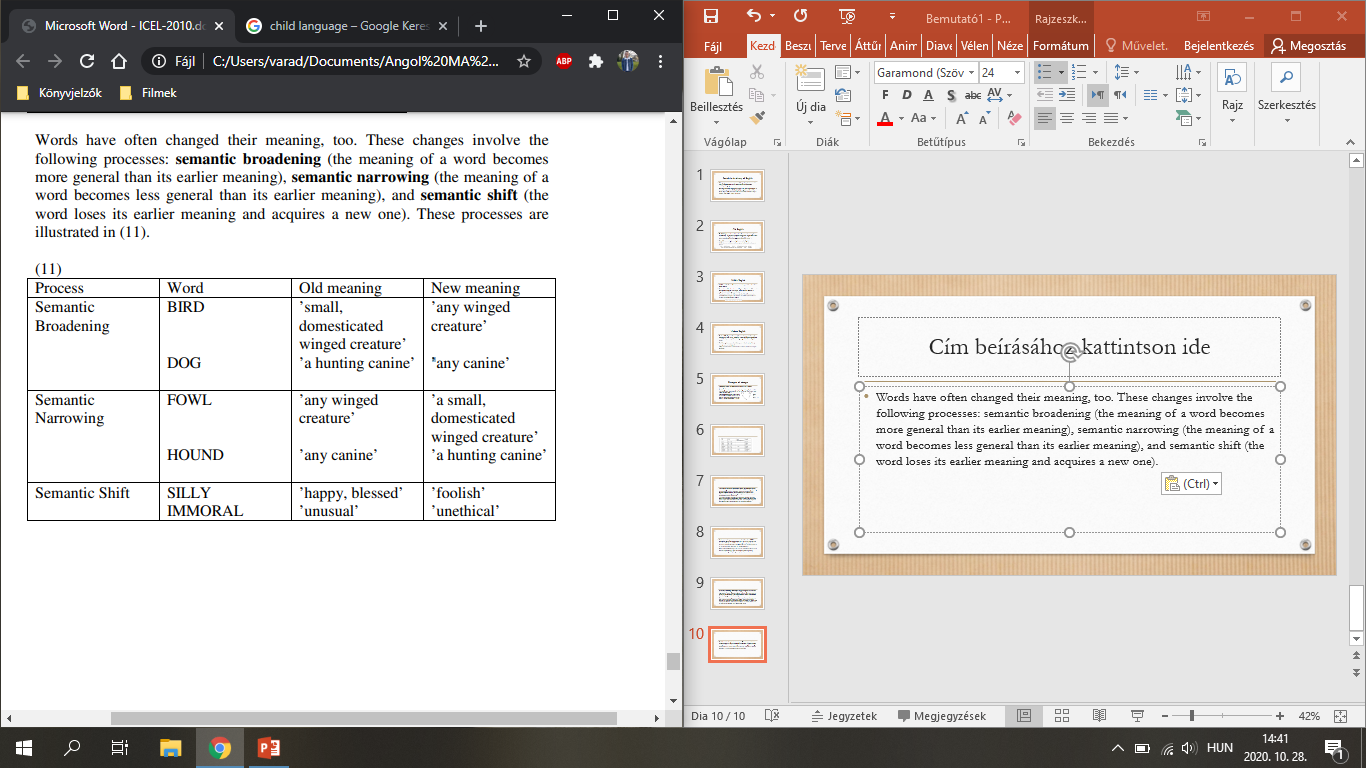